Purchasing Card Training
Revised September 2017
Contact Information
Marcia Jones, Director of Procurement Services, P-Card Administrator
marciajones@clayton.edu
Ext. 4280
Tiffany Hines, Travel & Expense Analyst, P-card Coordinator
tiffanyhines@clayton.edu
Ext. 5513
The P-card Program is the only charge card program authorized for use by State Agencies, units of the University System of Georgia, and technical colleges within the Technical College System of Georgia.
Overview
Streamlines payments for goods and services
May be used as the method of payment for unplanned, non-routine, or urgent point of sale purchases under $1,000 and for purchases under $5,000 that are preapproved and go through the requisition process prior to completing the purchase.
P-card
A Visa card issued by Bank of America
Accepted in person, by phone, and on the internet
Must be a State employee
Authorization and background/credit check required for issuance of a P-Card
P-Card Training
P-Card Issuance Requirements
Cardholder must be permanent, part-time or full-time employee whose job requires the use of a purchasing card or related account
Cards are not issued in a department name to be shared by other employees
Cards are not issued to employees of foundations associated with Clayton State University
Cards cannot be shared
P-Cards are limited to one per cardholder
P-Card Training
Requirements
Complete a Background and Credit Check Authorization form
Submit form to Procurement Services
Satisfactory completion of checks based on set criteria
Mandatory P-card training
Employee must sign Employee Agreement form
NOTE: The Executive Director of Human Resources, Director of Procurement Services, Department Head and Vice President of Business & Operations are responsible for determining which employees are eligible to be a cardholder.
P-Card Training
Compliance
Responsibility for P-card rests with the cardholder
Cardholders are accountable for all transactions on their card
Card sharing is prohibited. Do not “lend” your
    card to anyone
Familiarize yourself with Legislation, State and University policy and procedures located on the Procurement Services website

Intentional use of or approval for the use of the card for personal purchases will result in disciplinary action, up to and including termination and criminal prosecution.
P-Card Training
Compliance
O.C.G.A. §50-5-80 states that any person who knowingly uses state funds for personal purchases under $500 is guilty of a misdemeanor.
A person who knowingly uses state funds for personal purchases of $500 or more is guilty of a felony punishable by one to 20 years in prison.
Compliance
Supervisors or other approving officials who knowingly, or through willful neglect, approve personal or fraudulent purchases are subject to the same disciplinary actions and criminal sanctions as those making the purchases.
Background and Credit Checks
Criminal background and Credit Checks are required for positions who will be issued a P-card.
Credit Checks procedures include a standardized report that indicate acceptance or denial of the employee’s request for a card based on predefined criteria.
Updated Credit Checks are required at the time of card renewal.
P-Card Training
CSU Approved P-Card Plan
University identified 26 positions or job class on campus with the need to have a P-Card. 
Card is dormant after 90 days of inactivity.
Spending limits have been established based on job requirements and business model
Established an approval chain for each cardholder.
Spending Limits
Maximum Single Transaction Limit (STL) for unplanned, non-routine, or urgent point of sale P-card transactions is set at $1,000
Purchases that are preapproved and go through the requisition process prior to the purchase be set at under $5,000 (i.e. $4,999.99 or less).
Prior, written approval from the State Purchasing Division and OPB is required before STLs are increased.
Cardholders cannot approve their own transactions but may reconcile their own transactions
Approvers cannot be subordinates of cardholders for whom they are responsible
Sharing of login information or passwords is strictly forbidden.
Delegation of the approver duties must be given to those who are authorized to approve P-card transactions.
Amendment to Plan
Must be submitted for approval as business needs change.
Reviewed and approved by the President and submitted to DOAS for approval in conjunction with OPB.
Internal Controls
A minimum of two approvers required before a purchase is made.
Reconcilers are limited to one per card and cannot be a subordinate of the cardholder
Card Program Admin cannot be a cardholder
Limits on the number of cardholders assigned to a supervisor or approving official.
Pre-Approver’s Responsibilities
All planned, routine purchases require two (2) prior approvals. 
The first approver is usually the Supervisor and the second is the VP/Provost of the division.
The approver must verify the transaction is valid, for official use and within procurement guidelines.
Point-of-sale denials
Usage
Cycle limit has been reached (ex.$10,000) 	
Purchase exceeds transaction limit ($1,000)
Merchant Category does not comply
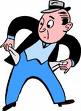 P-Card Training
Allowable P-card Purchases
Goods and services used to further CSU’s mission and intended for official State of Georgia work-related use.
Travel-Related Expenses- State Employees traveling on official State business.
Transportation- airline, rental vehicle, train
Parking- covered, metered
Travel-Related Expenses- Non-State Employees travelling on official school business
Transportation
Lodging and meals
P-Card Training
Convenience Fees charged in compliance with Visa rules. 
DOCUMENT, DOCUMENT, DOCUMENT !!!!
P-Card Training
Athletic Team or Student Club Event:
Must have itemized receipt showing all meals purchased
Roster of participants showing name and Original signature of each student (for activities not open to the entire campus- e.g. athletic teams, student clubs)
Must have a flyer, an e-mail or copy of team schedule showing the meal was an authorized student activity
P-Card Training
Team or Club Travel
May use the card for airline, lodging, rental car, van, etc. for students/team on University sponsored trips
Sponsors who are State Employees must submit  reimbursement via online PeopleSoft travel & expense module
P-Card Training
Sales Tax
Make suppliers aware of tax exemption prior to purchase by providing them with the Sales and Use Tax Exemption form (Form ST-5) if needed.
If the supplier refuses to remove taxes, the cardholder must make the purchase from a different supplier whenever possible.
Credits cannot be obtained by any other method, including, but not limited to , cash, gift card, gift certificate, or store credit. The Visa P-Card must be credited.
P-Card Training
Advanced Airline Travel
No statewide contract for airlines
Assure best value. Traveler must document flights 2 hours before and after chosen flight time are not the lowest fare. EXCEPTION: connecting flight exceptions
Reservations for air travel cannot be outside 30 days of the travel date. EXCEPTION – International Travel can be booked 60 days with the approval of Procurement Services.
Travel must take place in same fiscal year
Travel Authorization Form must be submitted prior to travel
Automobile Rental
Must use Enterprise or Hertz Car Rentals (Statewide Contract)
Used for official Clayton State business
Gas cannot be purchased for a rental car with the P-Card; this is a reimbursable expense
A Travel Authorization Form is required prior to travel
P-Card Training
P-Card May Not Be Used for:
Alcohol
Tobacco products
Gift cards, gift certificates or other cash equivalent items
Cash Advances
Food (ok for student approved activities) with roster
Personal items
Purchases for resale
Memberships and/or fees to wholesale shopping clubs
Entertainment, including in-room movies, tours and shows
Software-approval from OITS and CID (instructional)
P-Card Training
P-Card May Not Be Used for:
Automotive Fuel
Mechanical repairs and maintenance of State-owned or rental vehicles
Professional Services
Personal Services
Employee travel: e.g., lodging, taxis, shuttles, personal vehicles, meals, and baggage fees (reimbursable expense)
P-Card Training
P-Card May Not Be Used for:
Firearms/explosives
Computers
All computers, personal computers, laptops, notebooks, tablets, Ipads, and servers must be approved by OITS and ordered through ePro and GFM
P-Card Training
Returning Purchases
Request a return address from vendor
Obtain return authorization number (if applicable)
P-card credit to be issued by vendor
Request a fax or e-mail confirmation of the credit for reconciling your records
Must have company name, credit amount and identify item credited
P-Card Training
Resolving Disputes
If you cannot settle with the supplier/vendor:
Contact Bank of America
Notify P-card Administrator
Attach a copy of dispute documentation to monthly statement.
Check each statement to assure credit has been issued
P-Card Training
RECONCILING P-CARD
Record Keeping
  WORKS Payment Manager
  Monthly Statements
  Missing Receipt
  Approver Responsibilities
P-Card Training
Record Keeping
Document, Document, Document!
Please keep invoices, Travel Authorization Forms, the agenda of the conference, credit memos, and any other supporting documents for ALL purchased transactions
Make sure you have the correct Speed Type, GL string and account number for the transaction
Tape smaller receipts (Wal-Mart) to a sheet of paper
Make a copy of the Visa P-Card packet for your records after your obtain required approvals
CHECK YOUR INVOICE IMMEDIATELY TO MAKE SURE YOU HAVE NOT BEEN CHARGED SALES TAX
P-Card Training
WORKS
All P-card transactions post in real time online
Must add a business purpose in the comment field
Allocate each transaction
Reconciliation must occur by the last business day of each month
Always maintain copies of documentation in your department
P-Card Training
Monthly P-Card Statements
Due on the 10th of each month in the Procurement Office 
Compile the “VISA Packet”
Signature by Cardholder, Approver (VP, AVP, Dean, Director or Head of Department)
May have more than one approver
Attach the completed VISA approval form
P-Card Training
VISA Packet Order Checklist
Completed VISA approval form
Bank Statement from Bank of America
Print CSU GL Memo Statement report from WORKS – must have clear business purpose in comment field for each transaction
Documentation of prior approvals for planned, routine purchases
Following the transaction date order on the BoA statement attach all receipts/invoices to support charges
Missing Receipt
Cannot locate receipt/invoice – try to obtain duplicate receipt first from the vendor, if that can not be provided, ask them if they will provide something in writing to support the purchase
If over $100 and you cannot obtain duplicate receipt you must provide a written justification regarding the missing receipt (considered a violation)
Must be less than $100 to use a “Missing Receipt”
Complete a Missing Receipt Form located on Procurement website
Attach to “VISA P-Card Packet” as receipt
Used no more than three (3) times per fiscal year
Approver’s Responsibilities
Person with budget authority for the department is responsible for the action of the cardholder(s)
Assure that all transactions were approved, are reconciled and proper documentation is attached in correct order to Visa Packet
Ensure Visa Packets are submitted by the 5th of the month
Signing the VISA approval form indicates acknowledgement of all purchases – make sure you know what you are approving
Misuse of the Card
Minor Violations:
Failure to reconcile Works by the last business day of the month
Failure to reconcile and submit the Visa Packet by the fifth day of the following month
Improper documentation
Excessive use of the Missing Receipt Form
P-Card Training
Misuse of the Card
Major Violation:
Failure to attend annual training
Splitting orders to avoid bid process
Allowing others to use your P-card
Personal Purchases

This misuse can result in disciplinary action or termination of
employment by the Vice-President of Business & Operations
Policy Not Followed
First Offense of a Minor Violation:
Written Warning 
Cardholder must reply to warning

Second Offense of a Minor Violation:
Up to 60-day suspension of P-card privileges 
Same notification as First offense
P-Card Training
Policy Not Followed
Third Offense of Minor Violation or First Offense of Major Violation:
Up to 90 days or permanent termination of P-card privileges 
May be required to take the online P-card refresher course and pass the online test.
Written notification to appropriate officials
Written justification from departmental head to retain P-card privileges
P-Card Training
Card is Lost/Stolen
Immediately notify Bank of America at

   1-888-449-2278

Notify campus P-Card coordinator
P-Card Training
Forms
Missing Receipt Form
Request for Purchasing card form
Employee Agreement Form
Visa Approval Form
Background and Credit Check Authorization Form
P-Card Training
Additional Procurement Information
Procurement Limits
Purchases less than $2,500       		Business Purpose Required
May be purchased and paid with a Purchase Order.
May be paid with a Check request.
Procurement Limits
Purchases between $2,501- $4,999 Business Purpose Required
	Purchased and paid with a Purchase Order
Purchases between $5,000-$24,999	Business Purpose, Three (3) Quotes and Checklist (NEW) Required
Purchased and paid with a Purchase Order.
Procurement Limits
Purchases Greater than $24,999
If you reasonably foresee purchases >$25000 with the same vendor for the fiscal year, then we must place a competitive bid on the Georgia Procurement Registry for the needed products and/or services.
Sole Source and Sole Brand
Sole Source Definition
A sole source occurs when the product you need is available ONLY through one vendor due to the manufacturer’s agreement with the vendor.
Sole Brand Definition
A sole brand occurs when only one particular manufacturer’s brand will suffice.  Product may be available from several vendor’s but we must have the particular brand.

Both require written documentation/justification AND may require posting on the Georgia Procurement Registry.
If in doubt…….

ASK BEFORE

YOU PURCHASE
P-Card Training
QUESTIONS?
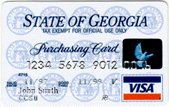 Thank you!
P-Card Training